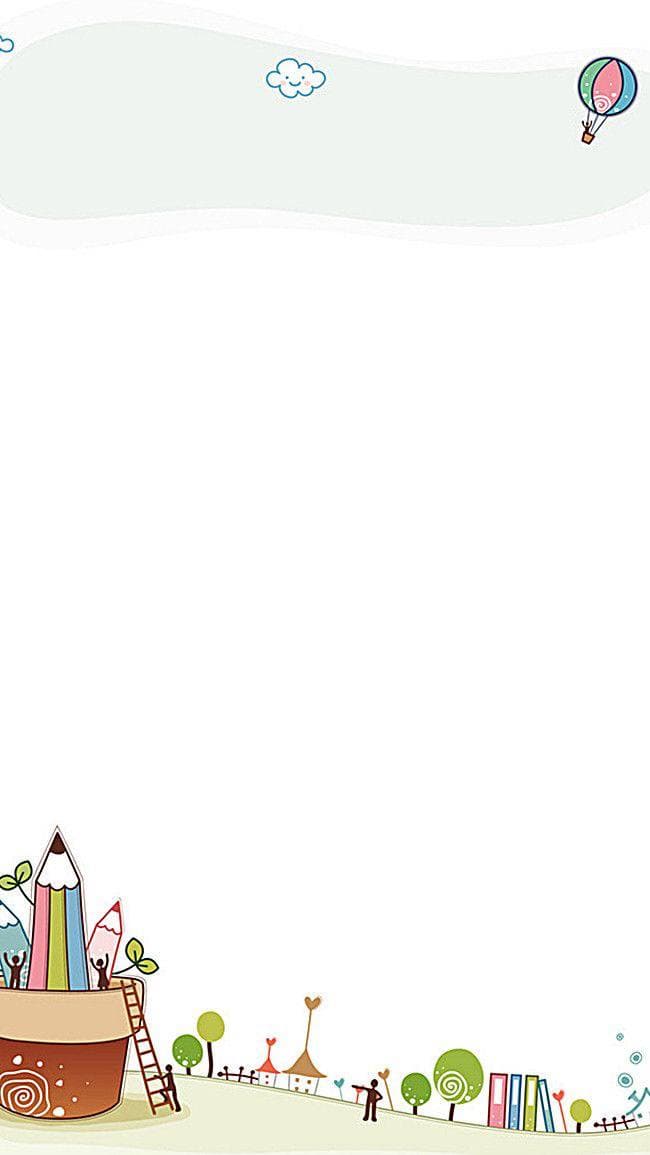 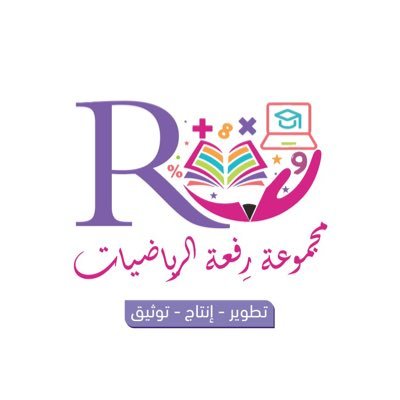 4 - 3
العددان 9 ، 10
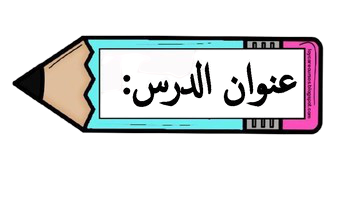 أ.أحـمـد الأحـمـدي  @ahmad9963
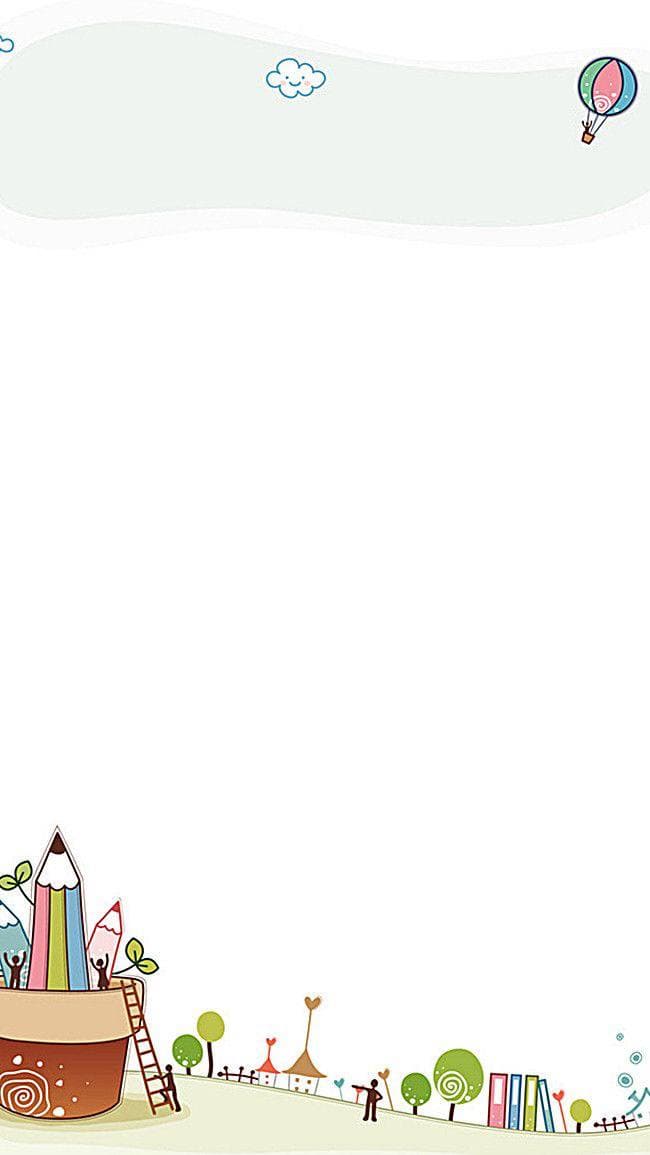 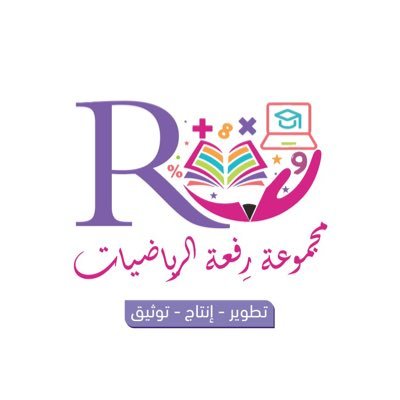 فكرة الدرس

أعـد العددين
9 ، 10 
وأسميهما،وأميزهما
باستعمال أشياء ملموسة ورسوم توضيحية

المفردات
تسعة 
عشرة
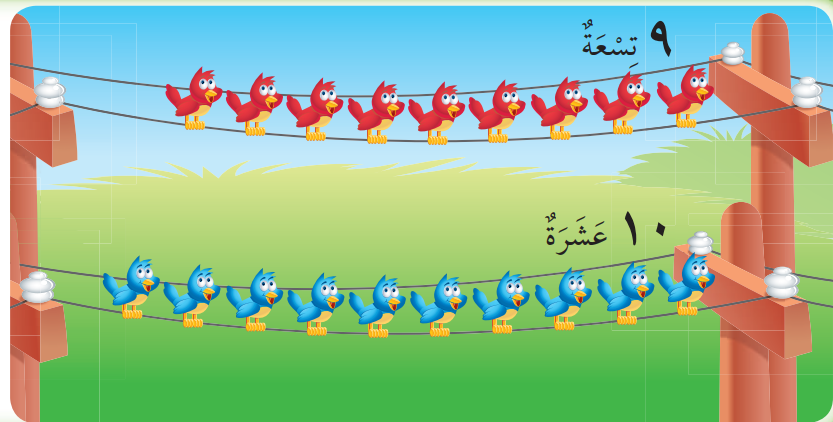 أ.أحـمـد الأحـمـدي  @ahmad9963
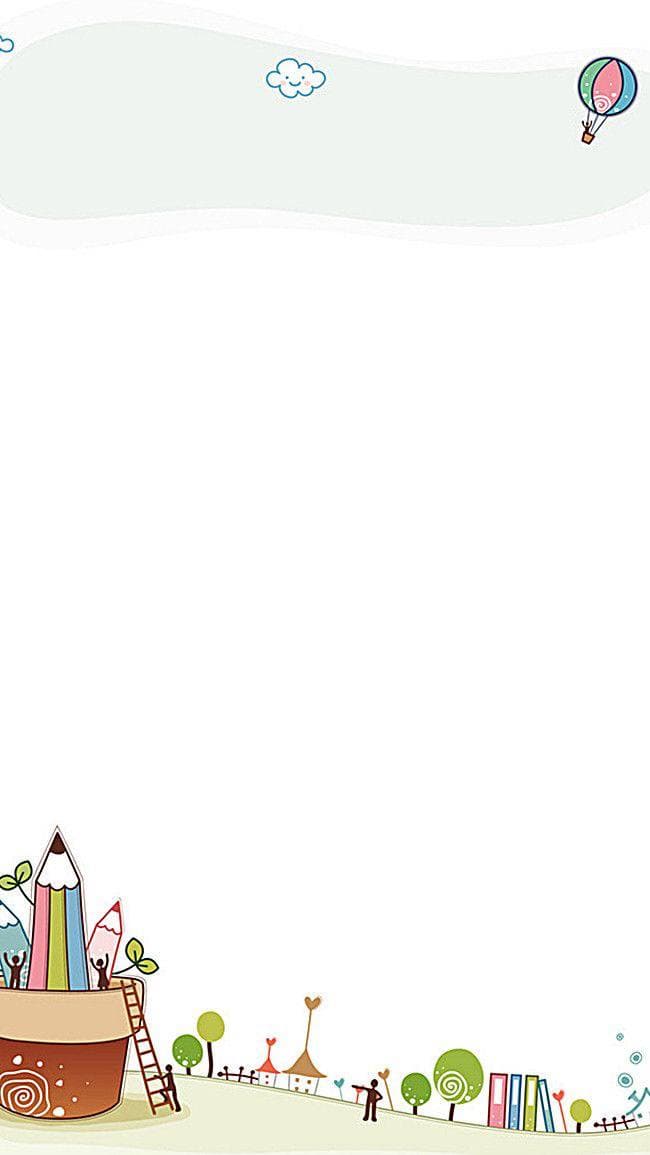 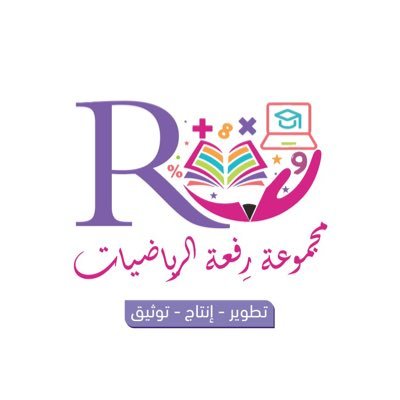 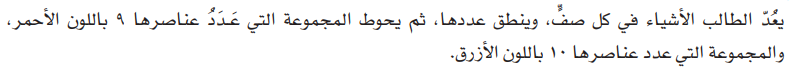 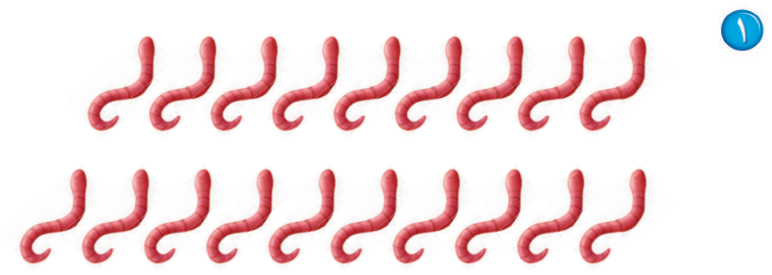 أ.أحـمـد الأحـمـدي  @ahmad9963
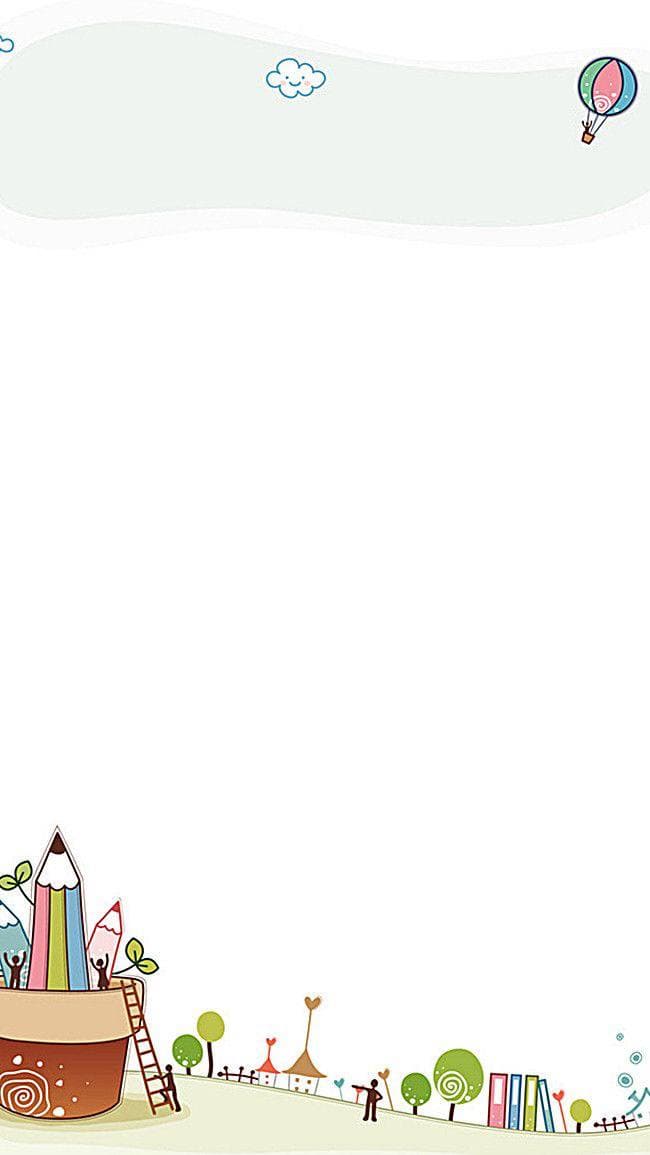 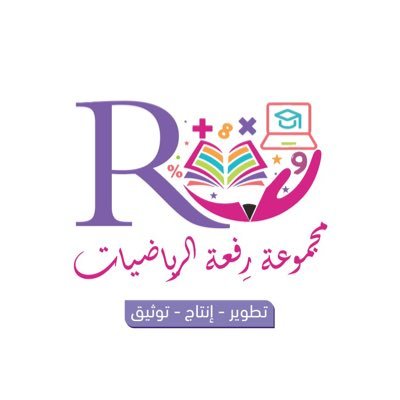 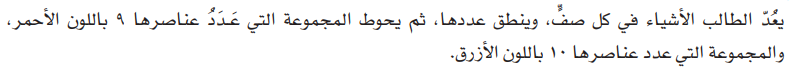 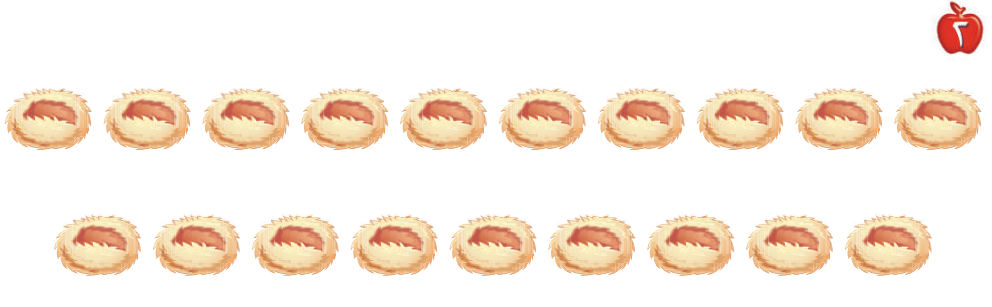 أ.أحـمـد الأحـمـدي  @ahmad9963
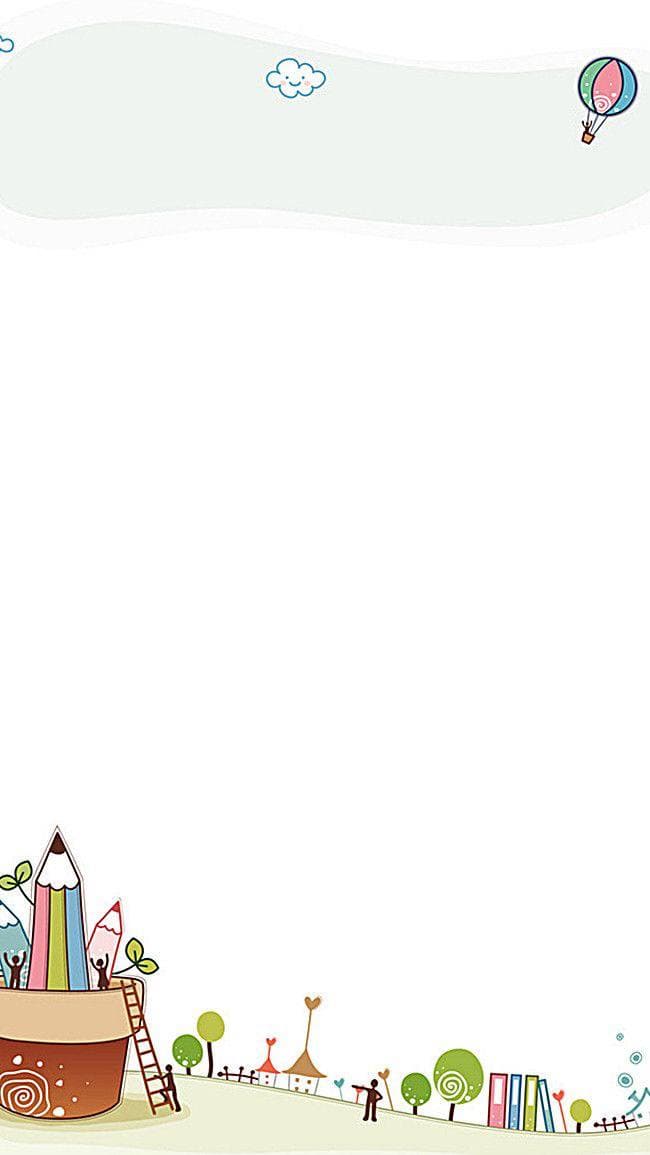 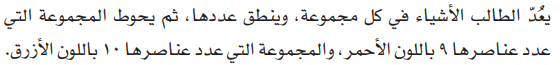 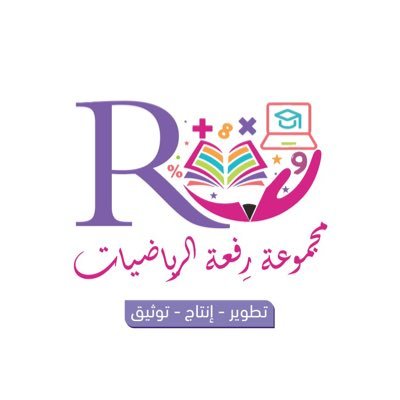 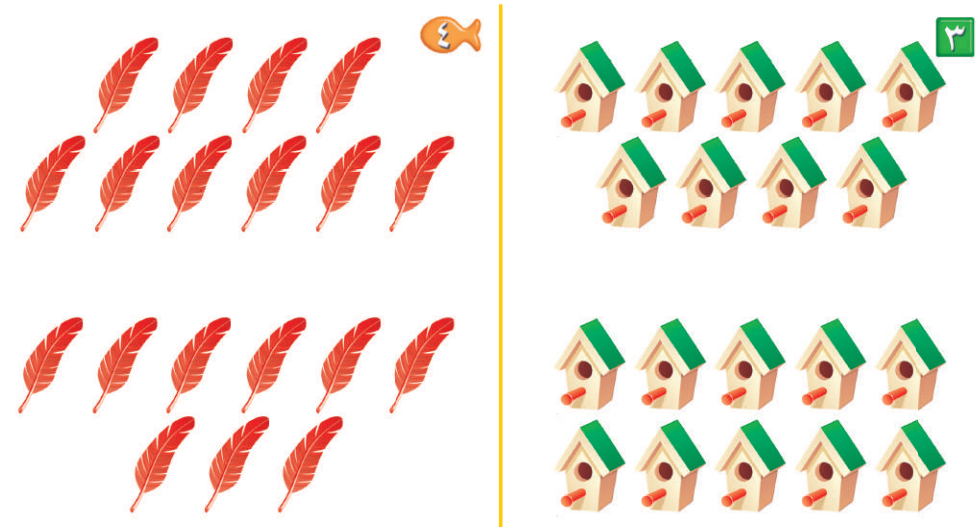 أ.أحـمـد الأحـمـدي  @ahmad9963
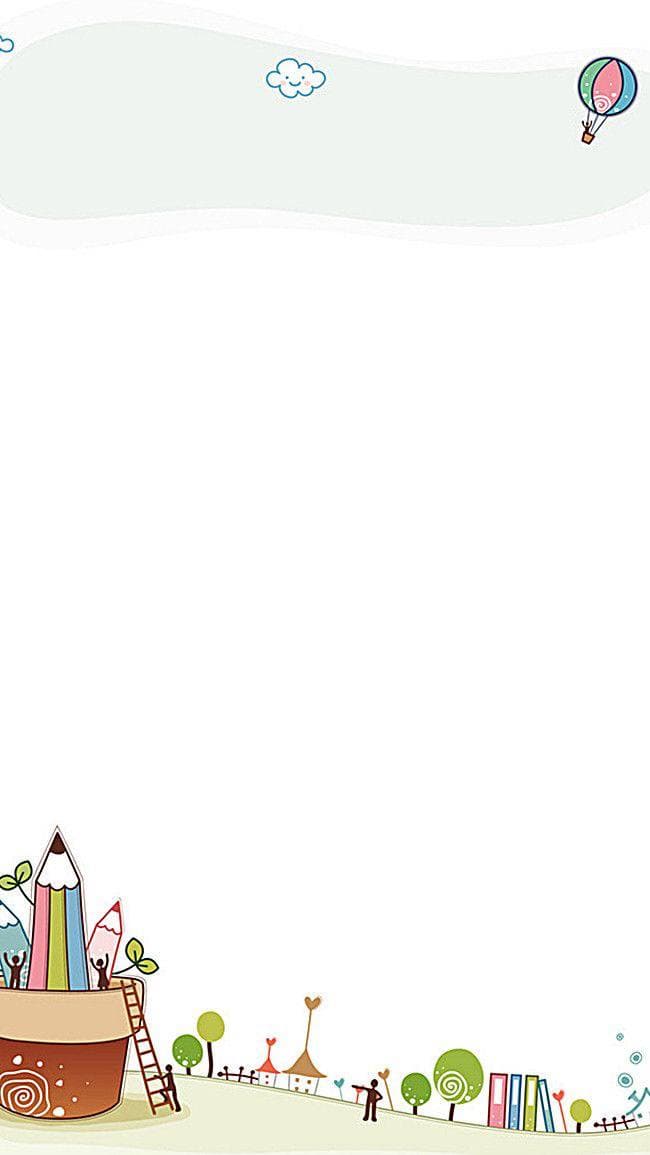 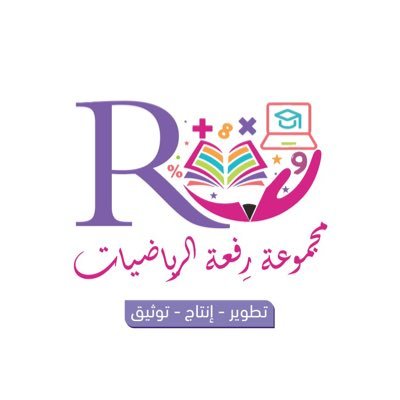 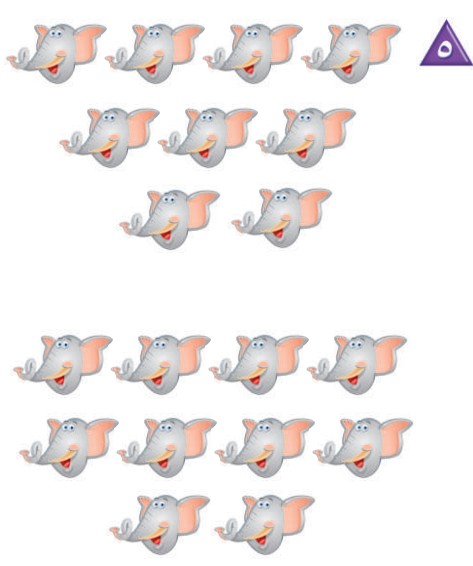 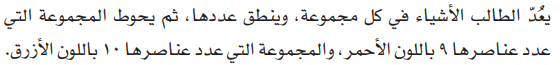 أ.أحـمـد الأحـمـدي  @ahmad9963
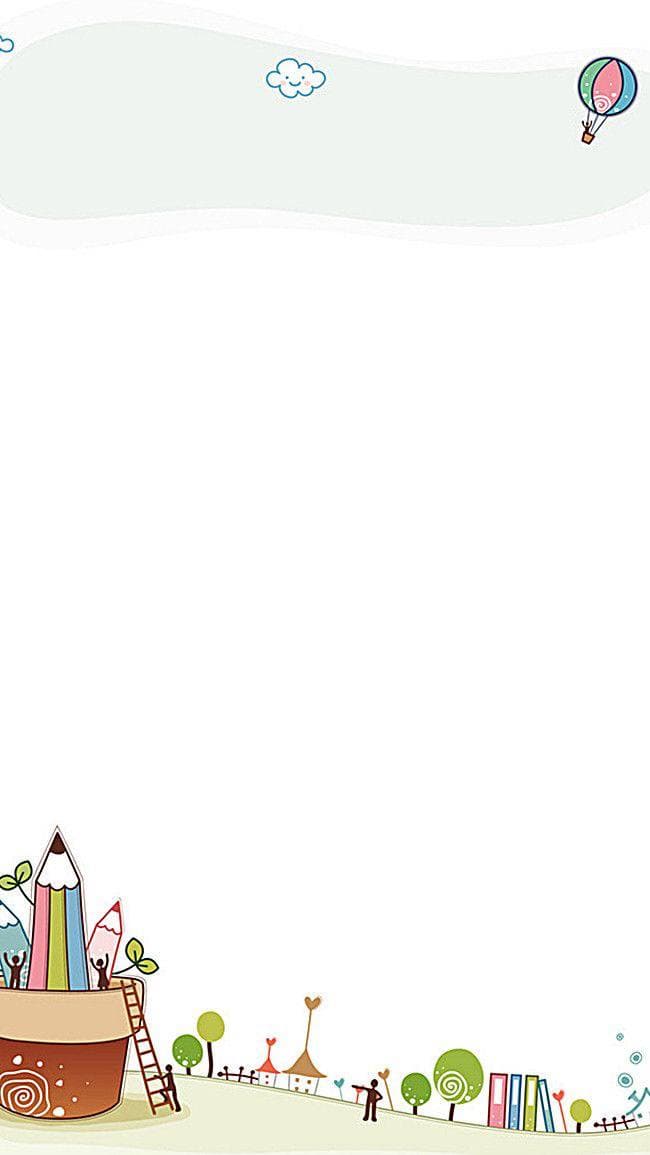 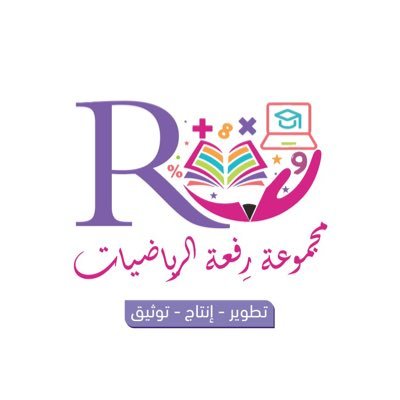 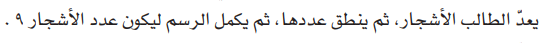 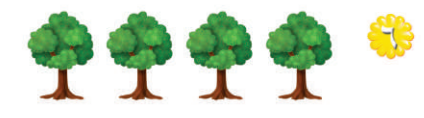 أ.أحـمـد الأحـمـدي  @ahmad9963
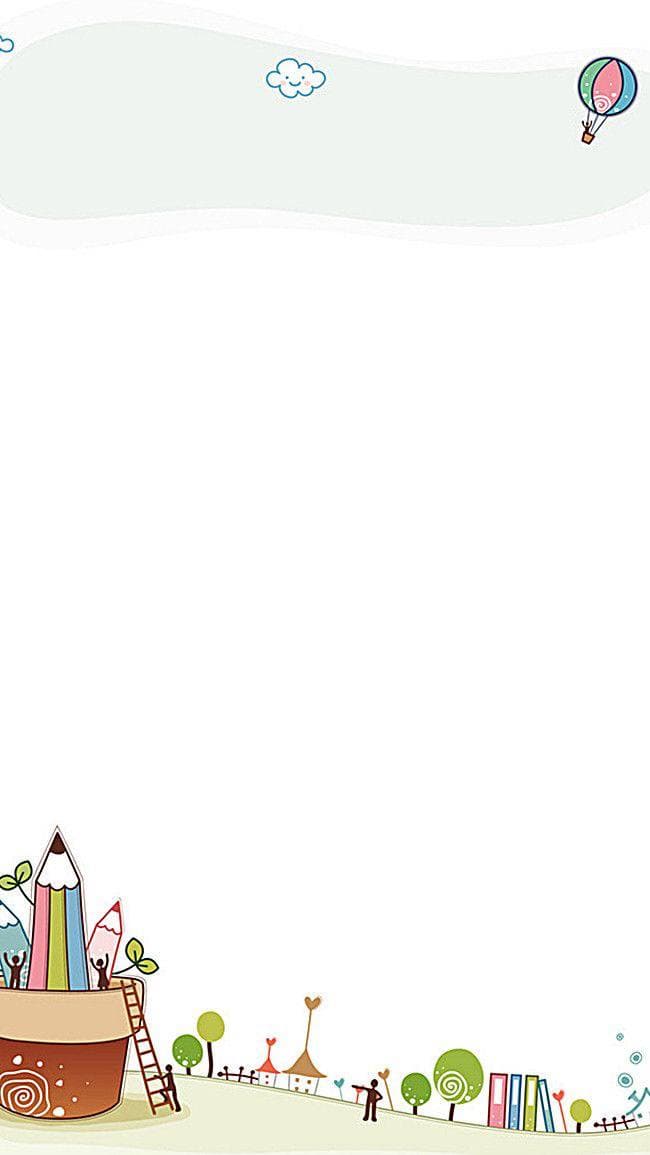 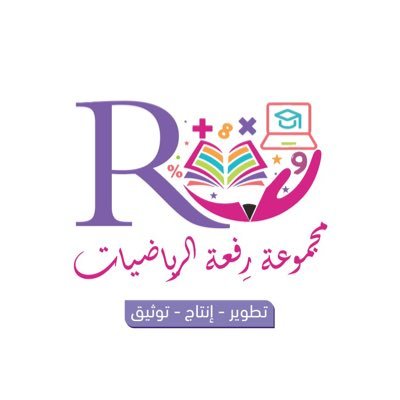 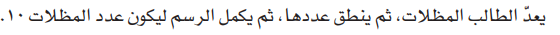 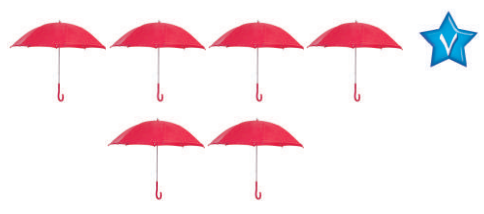 أ.أحـمـد الأحـمـدي  @ahmad9963